Korrupsiyaga qarshi kurashish va komplaens nazoratini amalga oshirish 
boshqarmasi tomonidan 2022-yil  I-yarim yillikda amalga oshirilgan ishlar
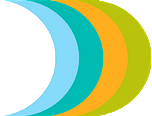 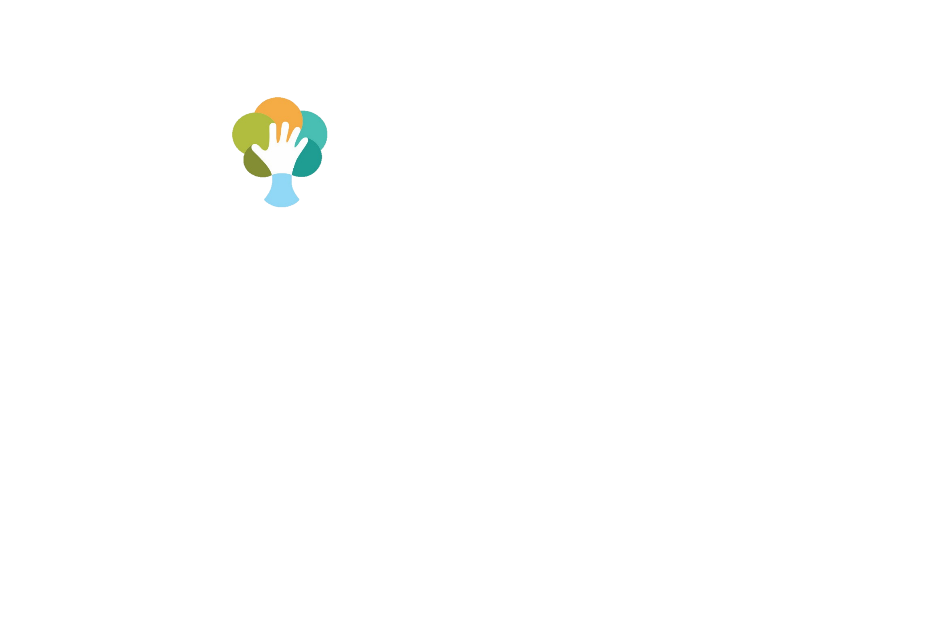 3
22
32
3
42
Korrupsiyaga qarshi kurashish agentligi orqali
Telegram kanali orqali
Elektron pochta, yozma og‘zaki va turli tashkilotlar orqali
O‘zbekiston Respublikasi Bosh prokuraturasi, hisob palatasi orqali
Boshqarma tomonidan ishlab chiqilgan buyruqlar
Korrupsiyaga qarshi kurashish agentligi bilan hamkorlikda amalga oshirilgan ishlar
03
02
Amalga oshirilgan tadbirlar
01
Boshqarma xodimlari tomonidan Korrupsiya qarshi kurashish agentligi hamda Bosh prokuratura akademiyasida tashkil etilgan seminar-trening hamda o‘quv kurslaridagi ishtirok va olingan sertifikatlar
5 ta
Boshqarma xodimlari tomonidan Namangan va Buxoro viloyatlarida tizim xodimlarining malakasini oshirish maqsadida  tashkil etilgan seminarlar
2 ta
OAV da boshqarma faoliyati yuzasidan qilingan chiqishlar hamda berilgan hisobotlar
2 ta
Korrupsiyaga qarshi kurashish ishlarining samaradorligini reyting baholash bo‘yicha amalga oshirilgan ishlar
04
05
Olib borilgan o‘rganish ishlari
06
Kelib tushgan murojaatlar
Aniqlangan holatlar
307
Jami kelib tushgan murojaatlar
23
NAFAR
205
Idora va tashkilotlardan kelgan xat-hujjatlar
102
Shundan jismoniy va yuridik  shaxslarning murojaati
2
NAFAR
9
NAFAR
6
NAFAR
6
NAFAR
O‘zbekiston Respublikasi Prezidentining virtual qabulxonasi  orqali
Korrupsiyaga moyilligi yuqori bo’lganligi sababli mehnat shartnomasi bekor  qilingan xodimlar
Intizomiy jazo berilgan tizim xodimlari
Bosh prokuraturaga taqdim etilgan hujjatlar
Tezkor tadbir davomida qo’lga olingan xodimlar
1
Korrupsiyaga qarshi kurashish va komplaens nazoratini amalga oshirish boshqarmasi 
tomonidan 2022-yil I-yarim yillikda o‘rganish ishlari natijasida aniqlangan holatlar
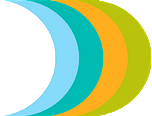 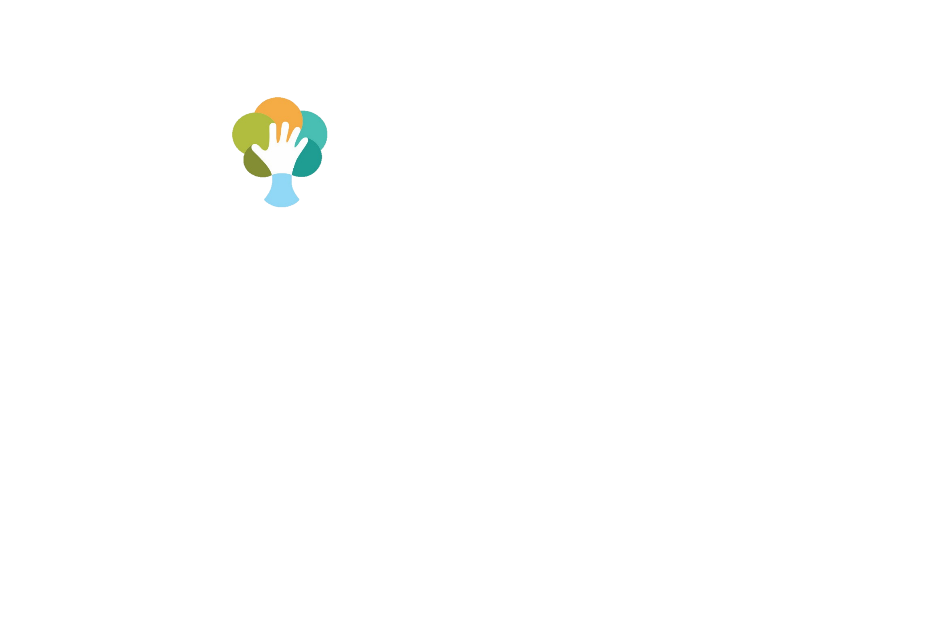 Tizimda ko‘p uchrayotgan korrupsion va qonunbuzilish holatlari 
va ularni bartaraf etish bo‘yicha takliflar
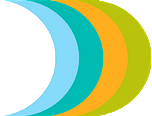 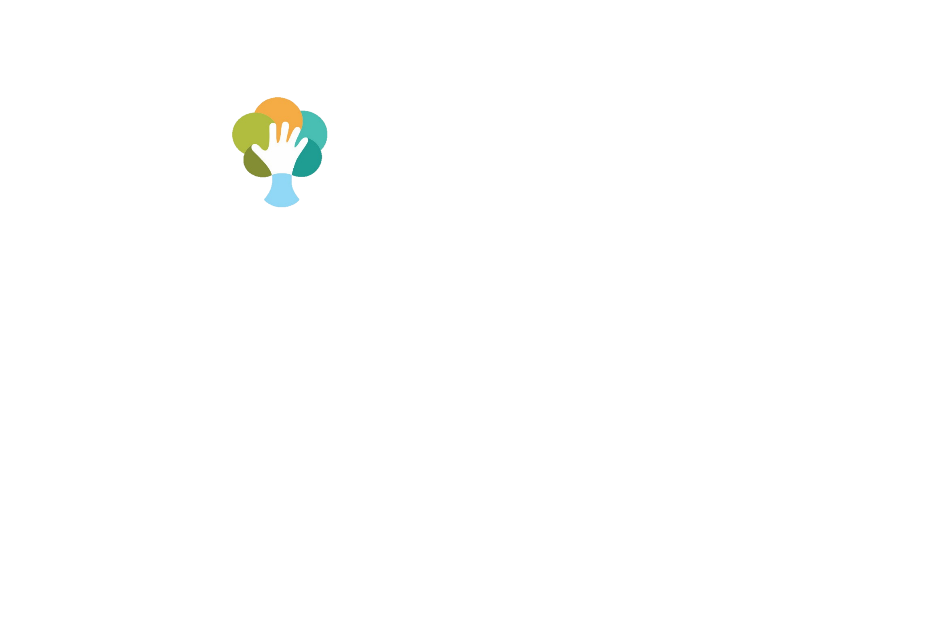